МДП полевой транзистор
Основные элементы структуры мдп-транзистора
Основной элемент для этих транзисторов –структура металл-диэлектрик-проводник. 
Затвор-управляющий электрод
Подложка-монокристаллический полупроводник на котором изготавливается МДП-транзистор
Две сильнолегированные области исток и сток
Канал- область подложки под истоком, стоком и затвором
Подзатворный диэлектрик-диэлектрический слой между затвором и каналом
Принцип работы мдп-транзистора
Эффект поля. Эффект поля состоит в том, что под действием внешнего электрического поля изменяется концентрация свободных носителей заряда в приповерхностной области полупроводника. 
В зависимости от знака и величины приложенного напряжения , приложенного к затвору наблюдаются 4 состояния ОПЗ: обогащение, обеднение, сильная и слабая инверсии.
Принцип работы мдп-транзистора
Может работать только в области слабой и сильной инверсии, т.е. в том случае, когда инверсионный канал между истоком и стоком отделен от квазинейтрального объема подложки областью обеднения.
Выбор знаков напряжений в МДП-транзисторе
Характеристики мдп-транзистора в области плавного канала
Характеристики мдп-транзистора в области плавного канала
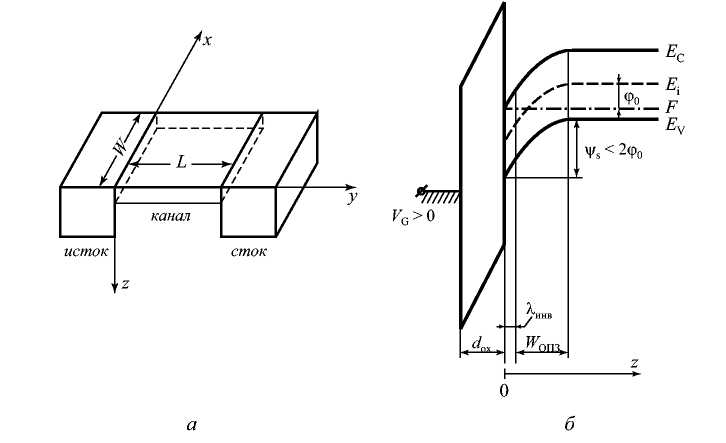 Характеристики МДП-транзистора в области отсечки
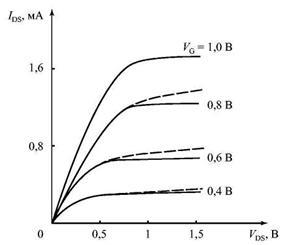 Характеристики МДП-транзистора в области отсечки
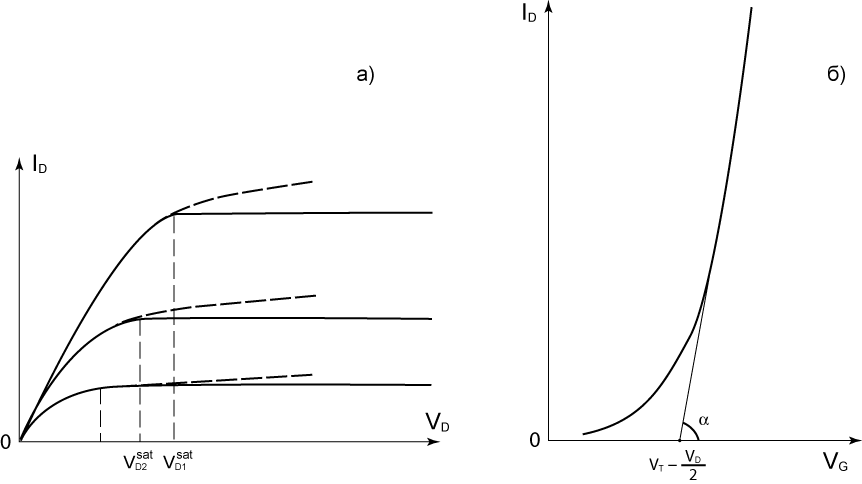 Эффект смещения подложки
Эффект смещения подложки
Малосигнальные параметры
Малосигнальные параметры в области плавного канала
Малосигнальные параметры в области отсечки
Эквивалентная схема и быстродействие мдп-транзистора